Product Data Sheet

Product Code: 108019EC
Colors: BLK 
Product Name: ARCH FIT SR 
Size Range: 3-8

Standard: EN ISO 20347:2012 BS EN 61340-5-1: 2016-BN IEC 61340-4-3: 2018
Category: OB A FO SRC + ESD

Construction/Features and Benefits
Occupational footwear
Patented Skechers Arch Fit® insole system with podiatrist-certified arch support. Podiatrist-designed shape developed with 20 years of data and 120,000 unweighted foot scans for a perfect mould and balance. 
Durable mesh fabric upper with Scotchgard® liquid and stain protection.
Durable rubber slip resistant traction outsole with wraparound toe detail
Smooth synthetic overlays at toe, heel and laces
Stitching accents
Side S logo detail
Arch Fit logo accent at midsole side
Lace up front with reinforced eyelets
Padded collar and tongue
Soft fabric shoe lining
Resilient cushioning system promotes better foot guidance
Well cushioned lightweight midsole with flex articulation design
Electro Static Dissipative (ESD) design safely dissipates static electricity for use in electricity-sensitive workplaces
Weight is 297g  for a women’s size 6
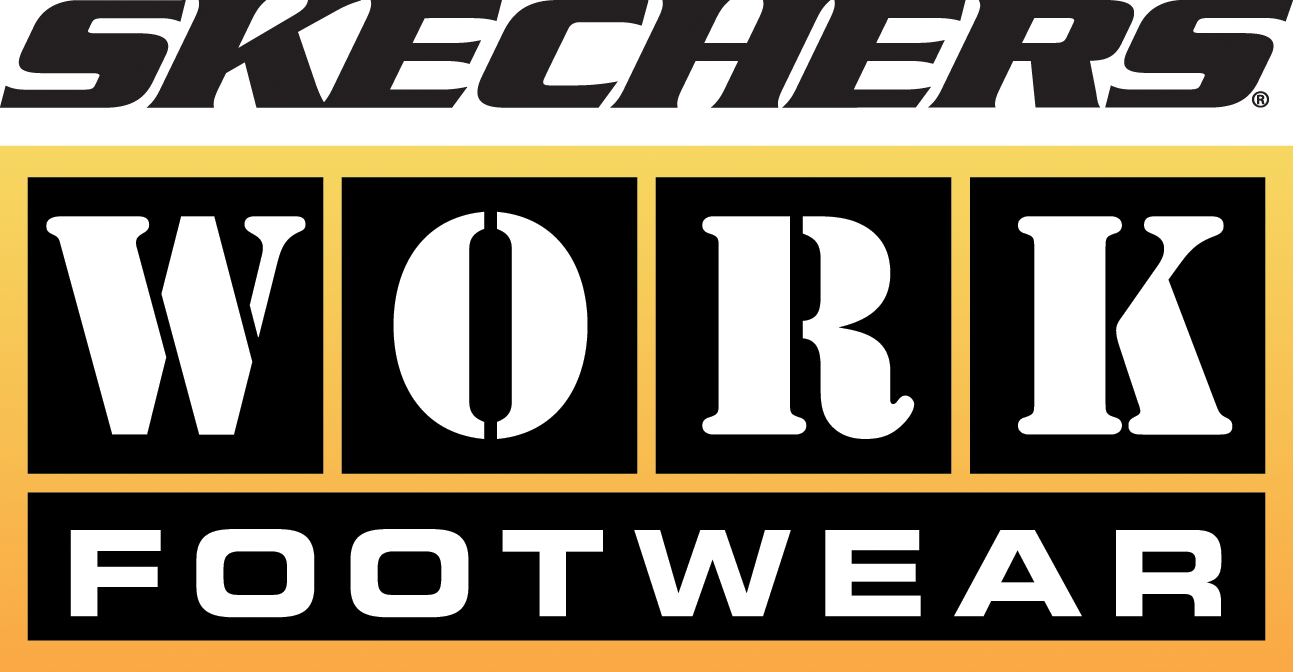 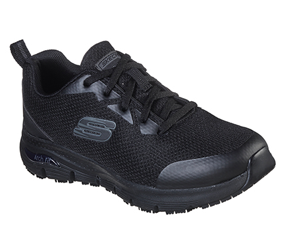 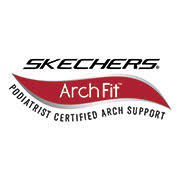 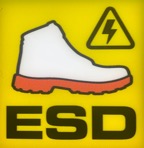 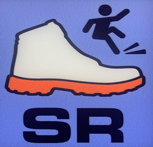